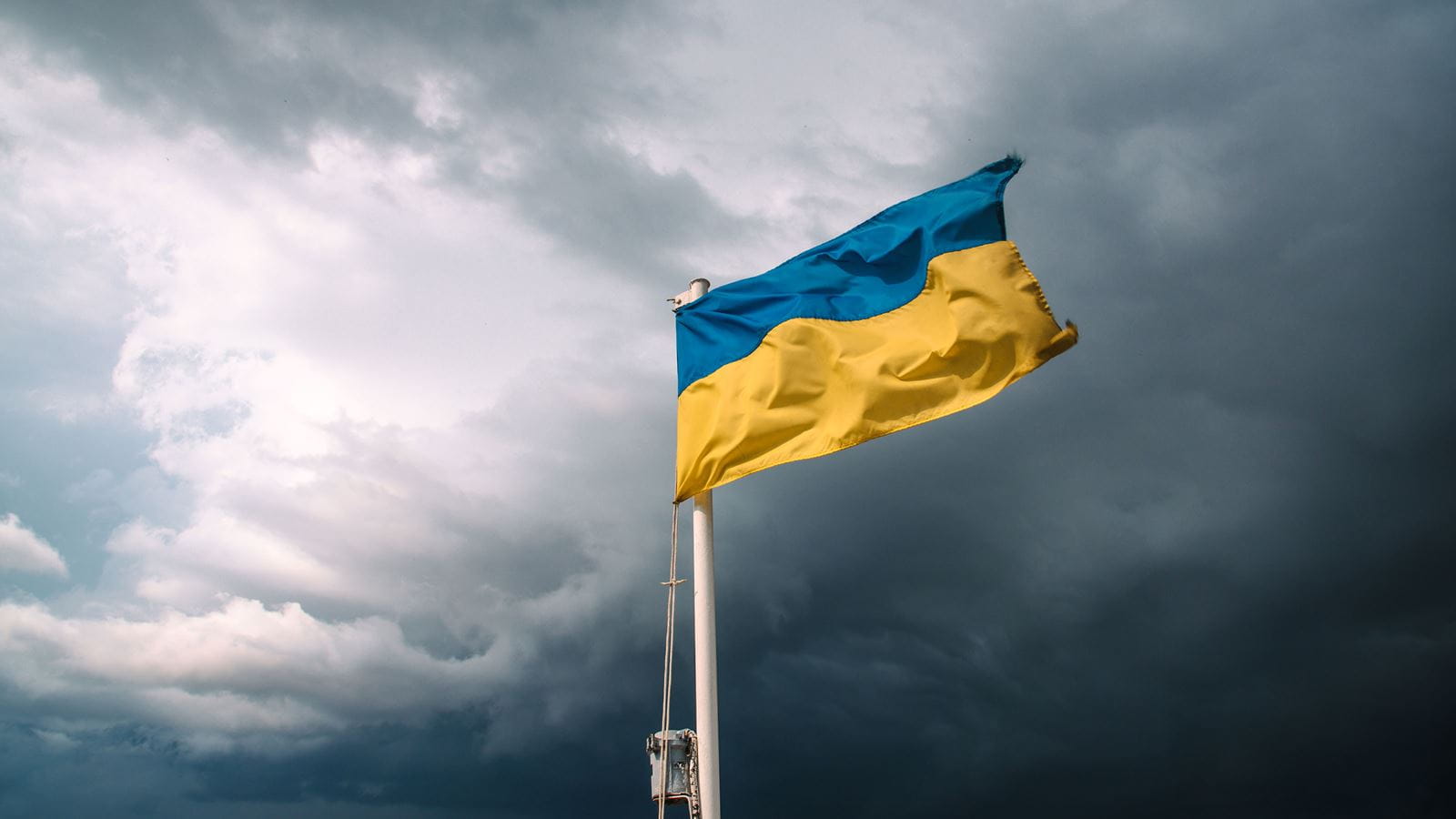 I can
By John Roedel
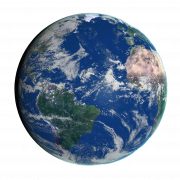 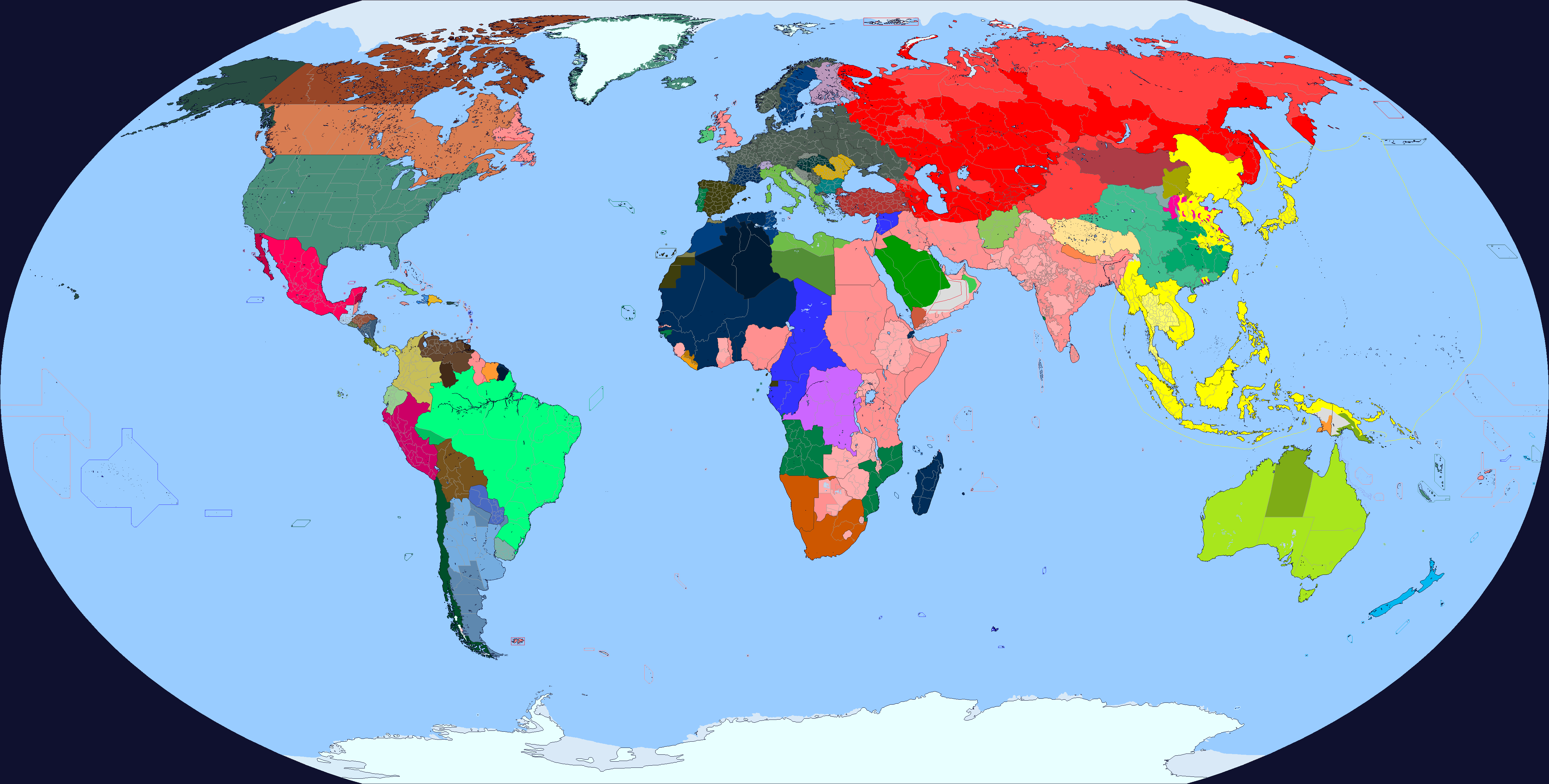 I can’t make the world peaceful
I can’t stall tanks from roaring down roads
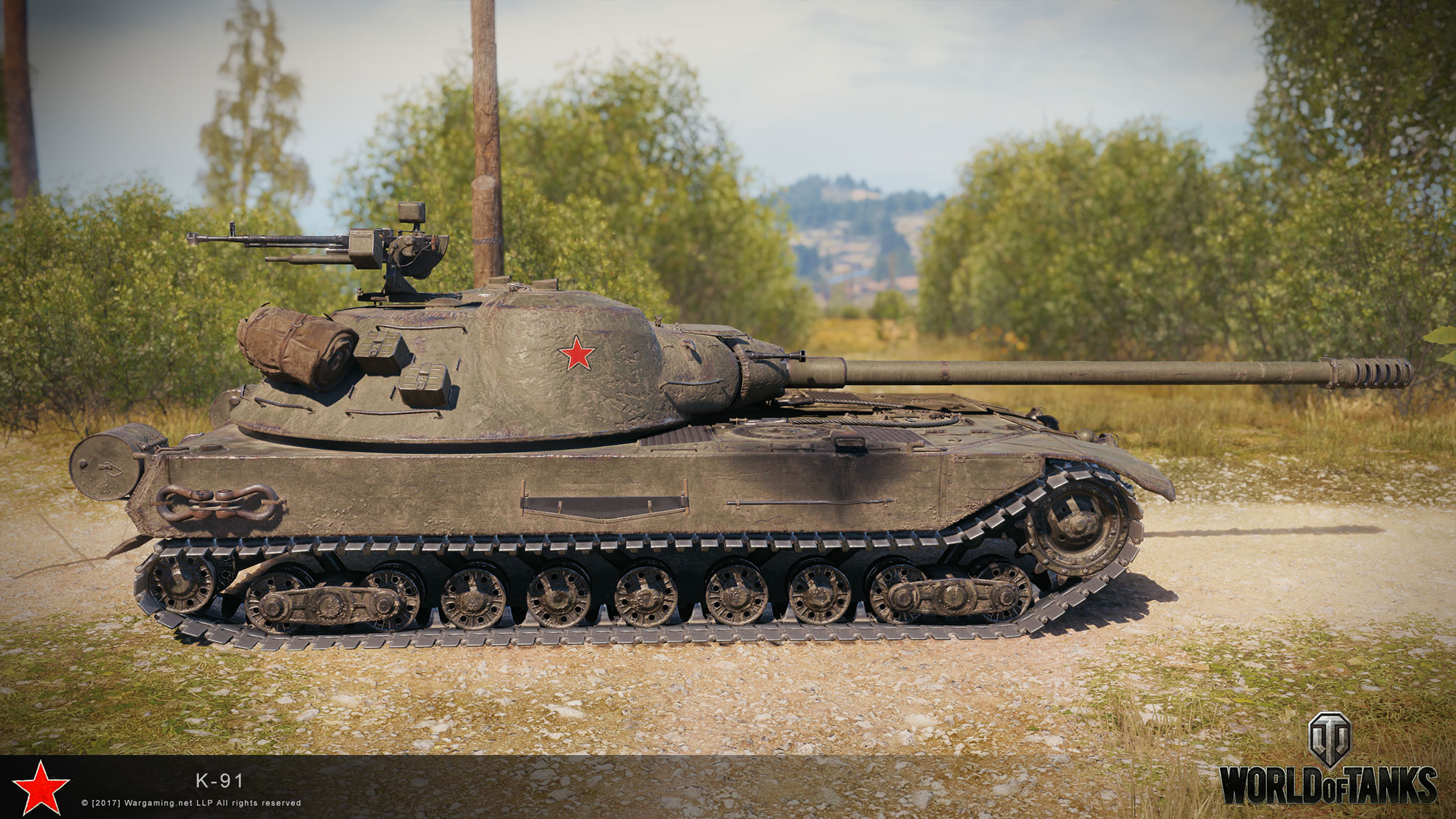 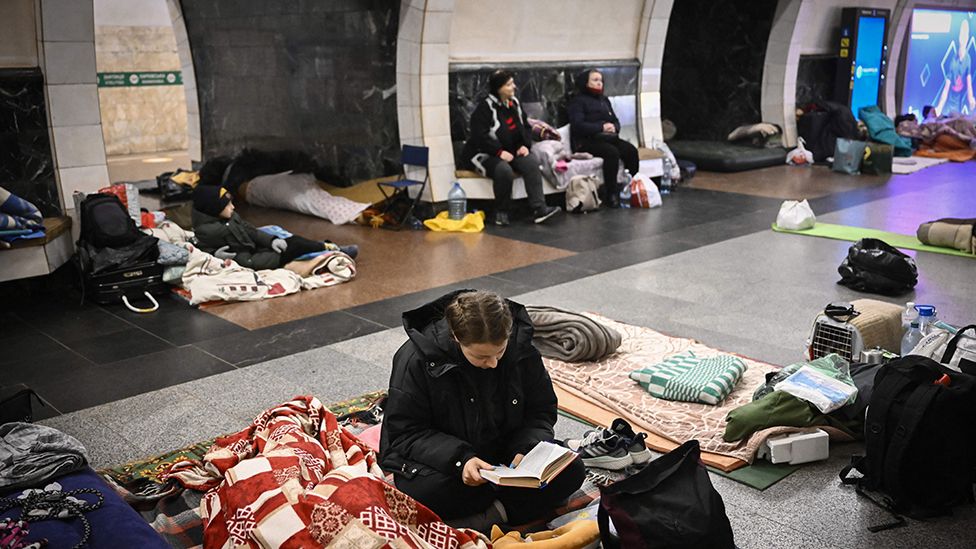 I can’t prevent children from having to hide in bunkers
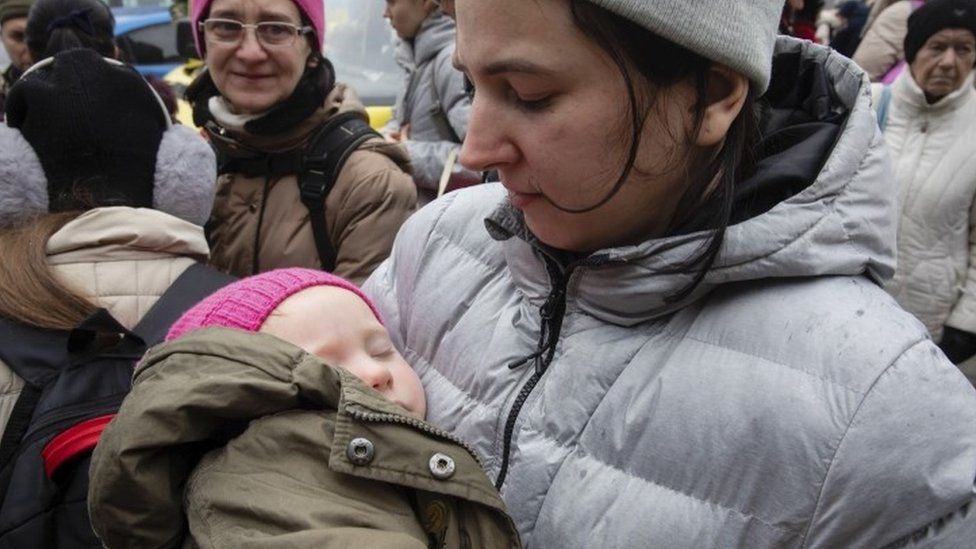 I can’t convince the news to stop turning war into a video game
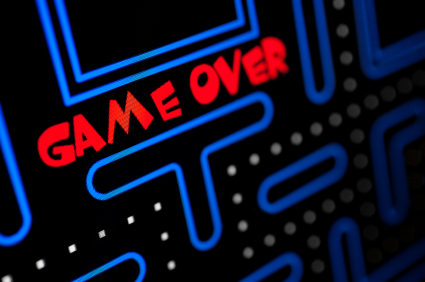 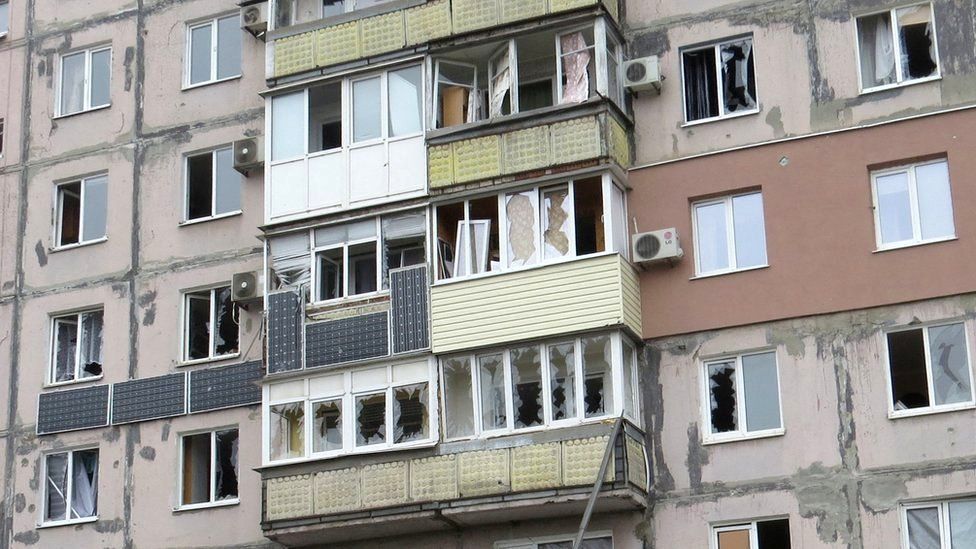 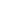 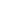 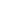 I can’t silence the sound of bombs tearing neighbourhoods apart
I can’t turn a guided missile into a bouquet of flowers
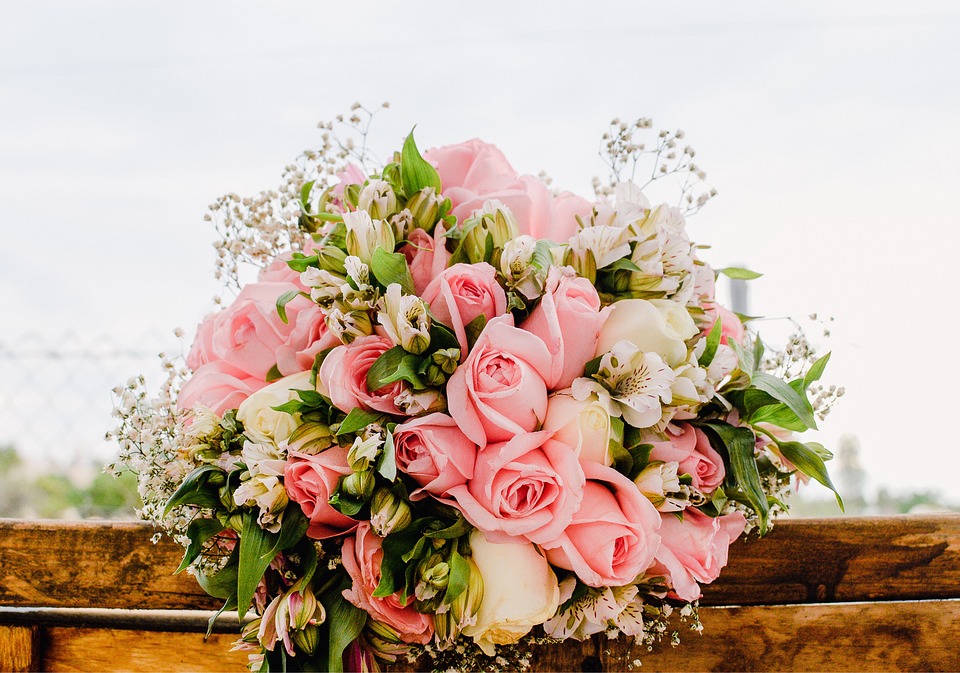 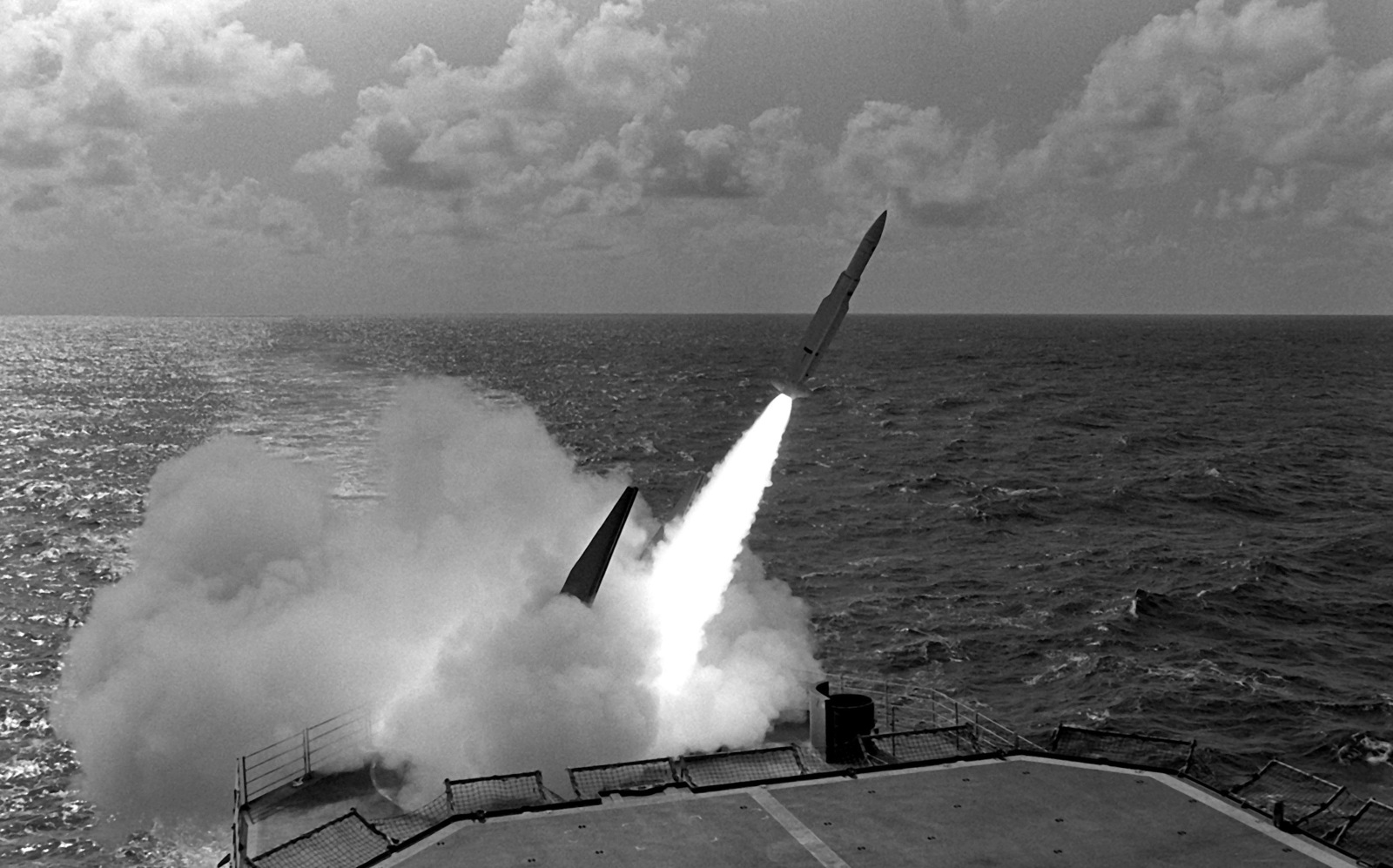 I can’t make a warmonger have an ounce of empathy
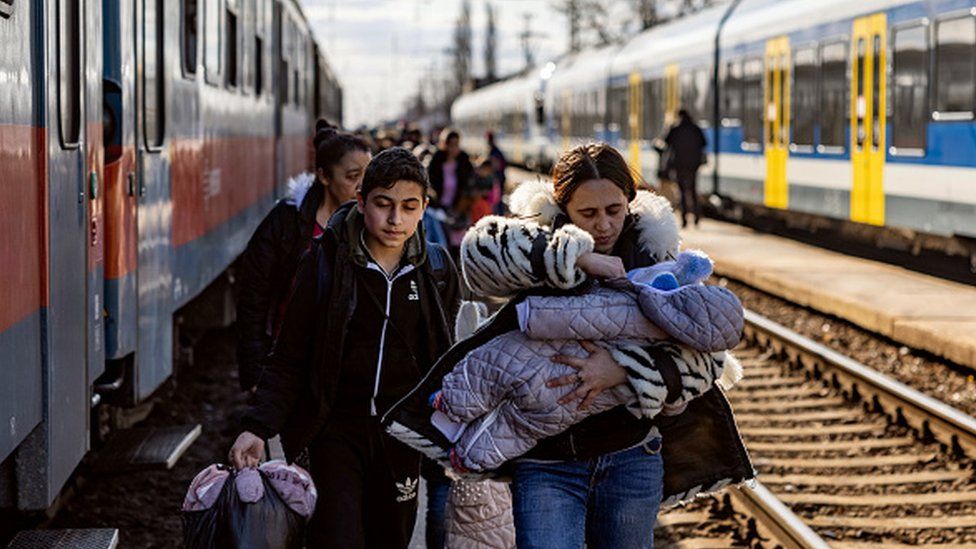 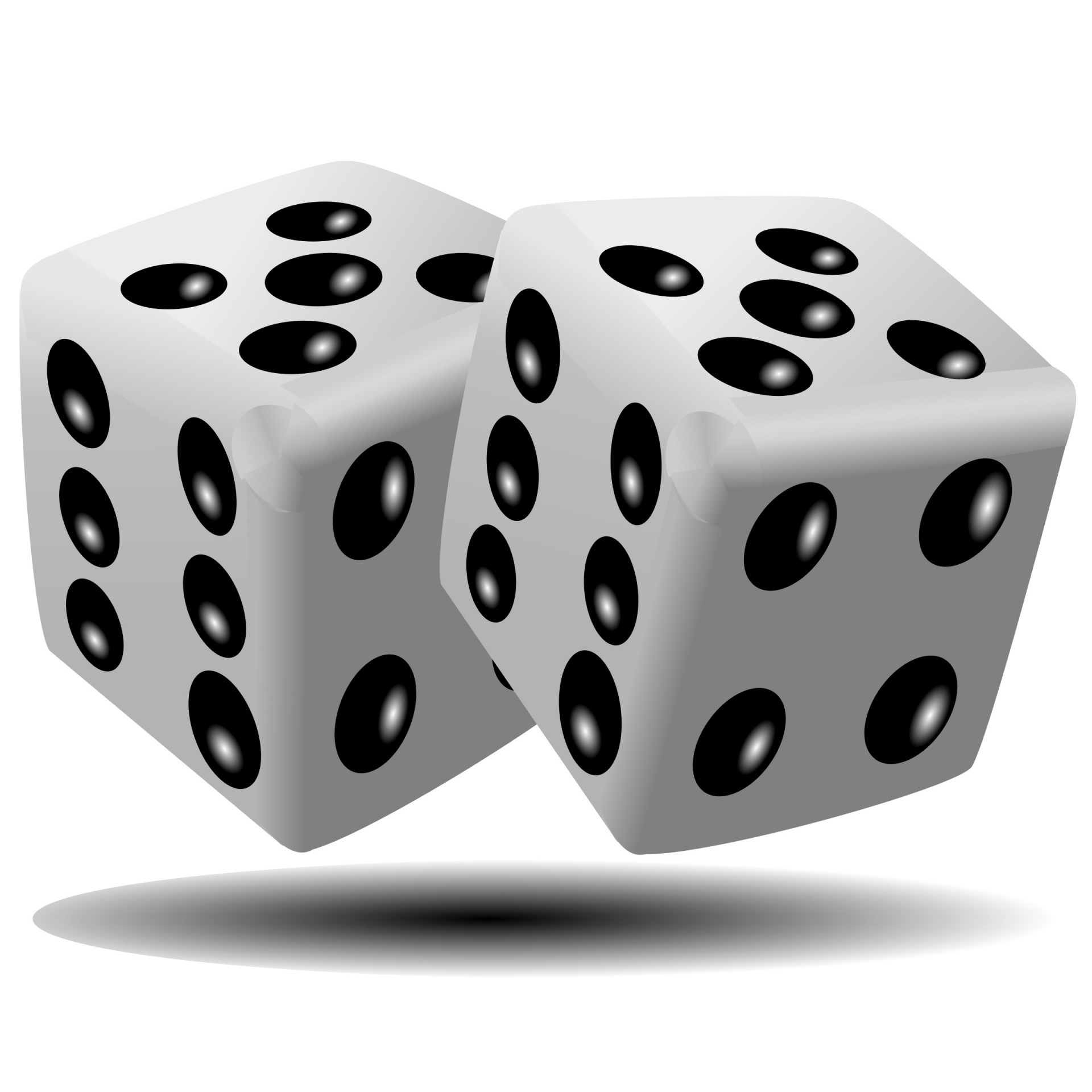 I can’t convince ambassadors to quit playing truth or dare
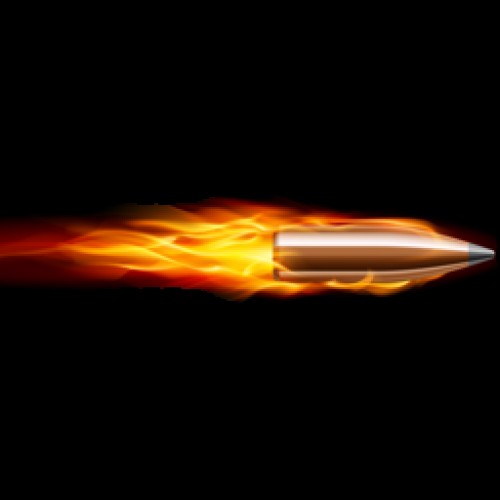 I can’t deflect a sniper’s bullet from turning a wife into a widow
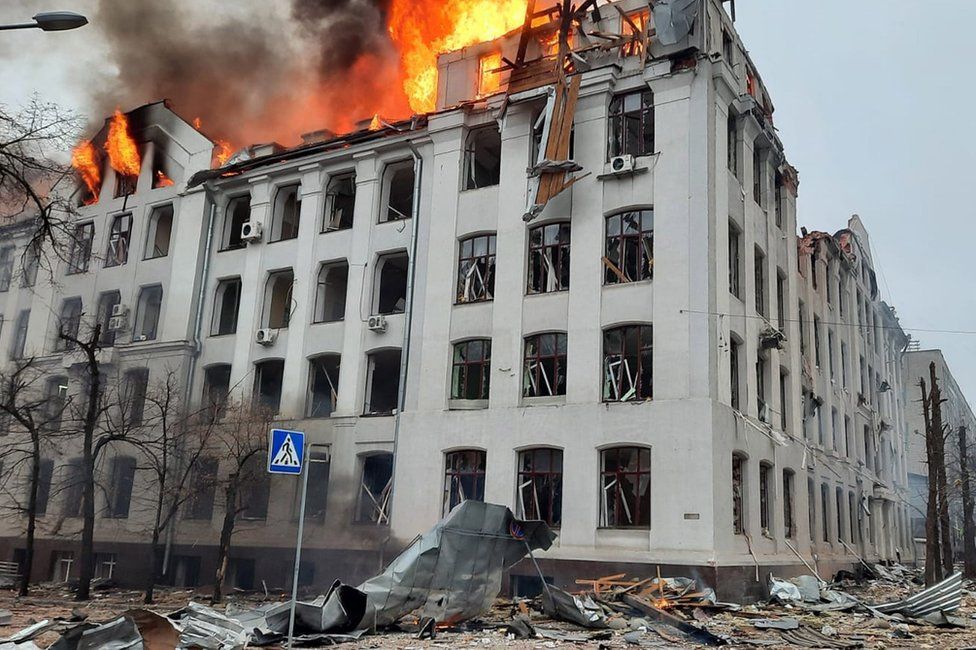 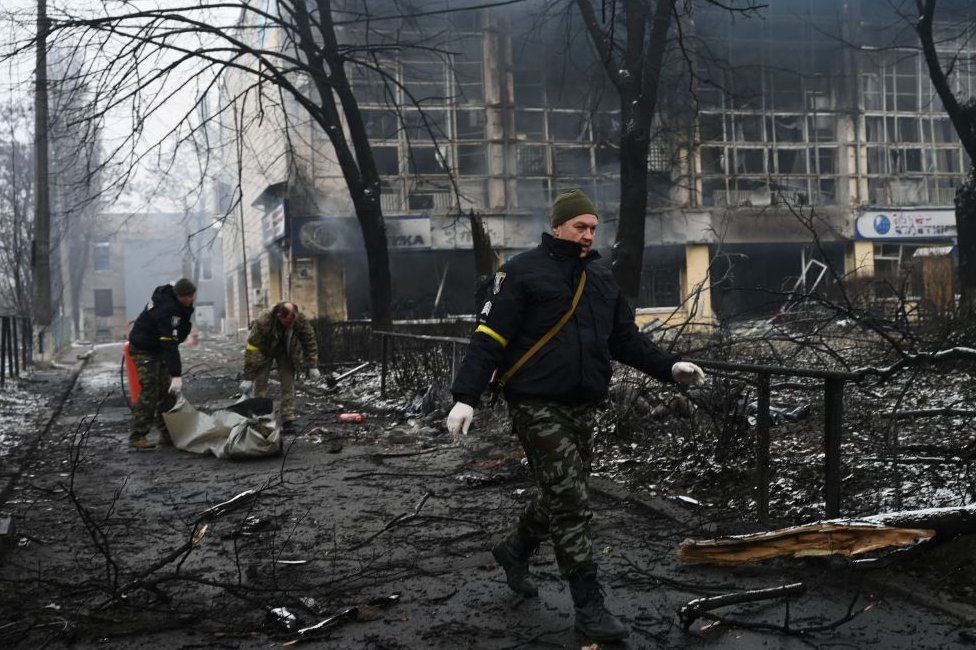 I can’t stave off a country being reduced to ash and rubble
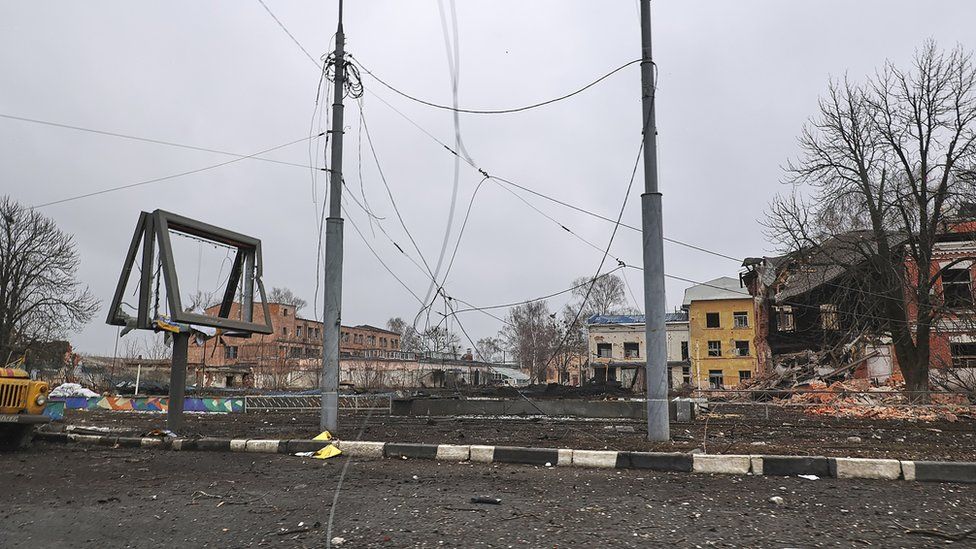 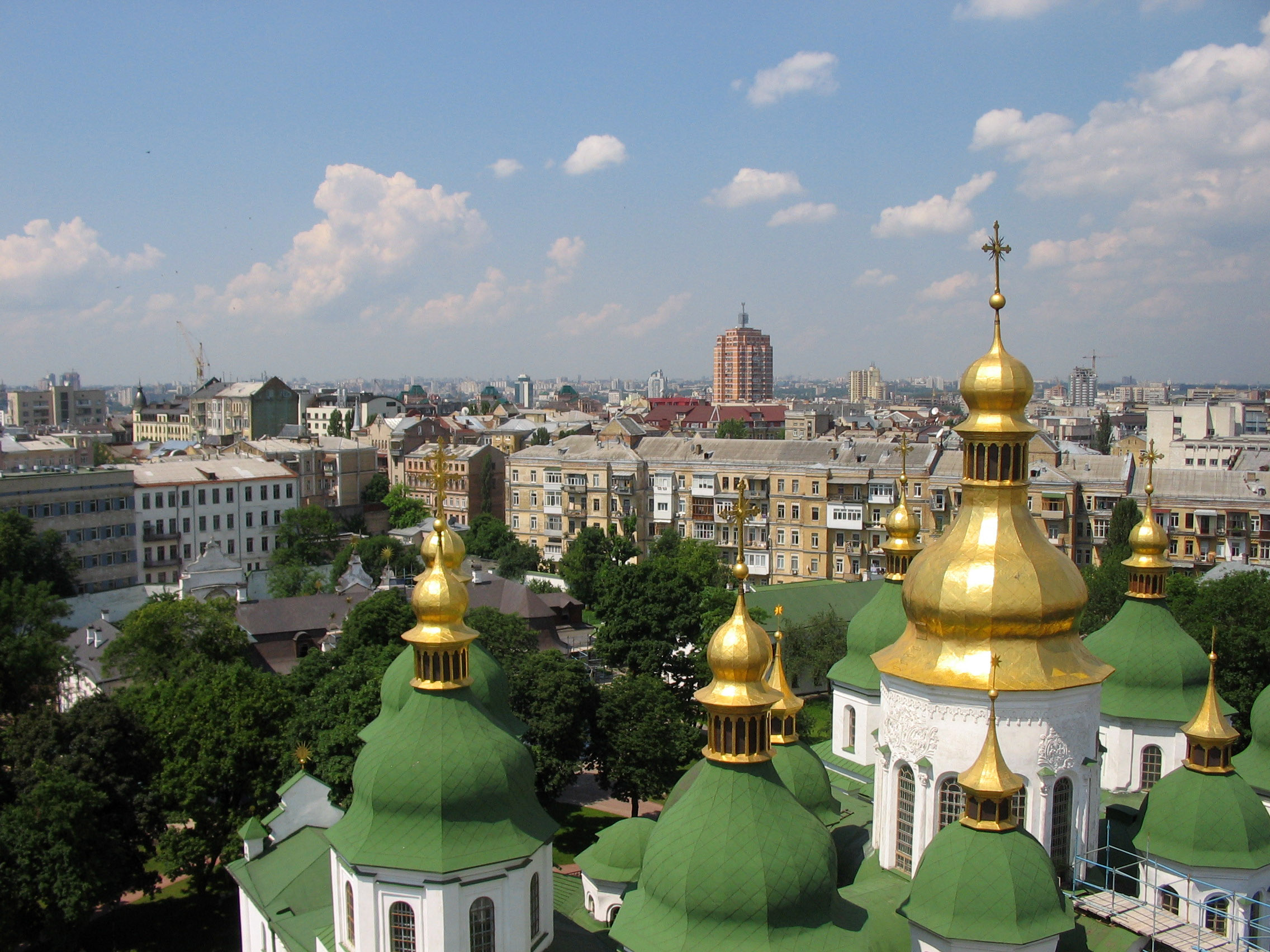 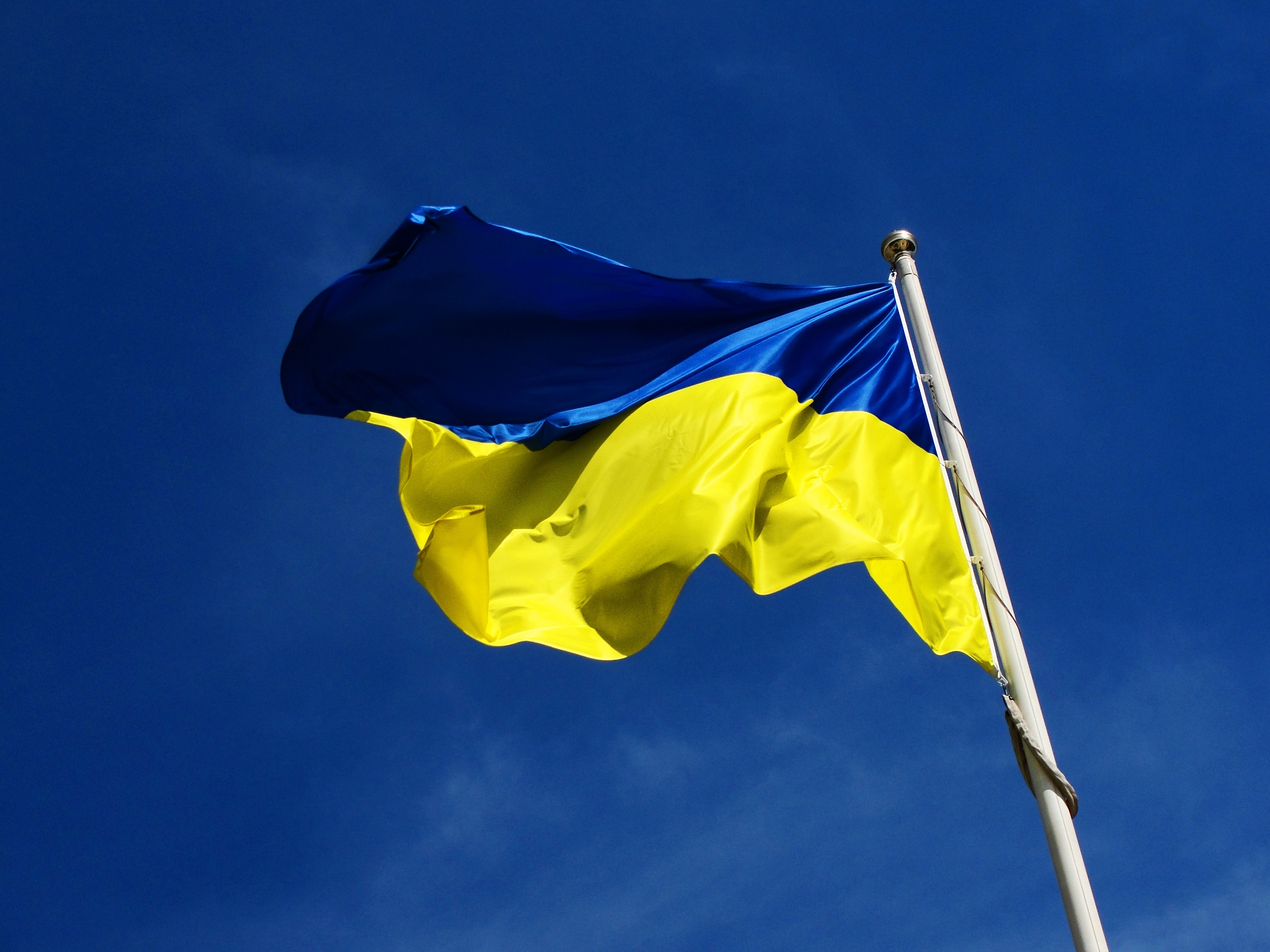 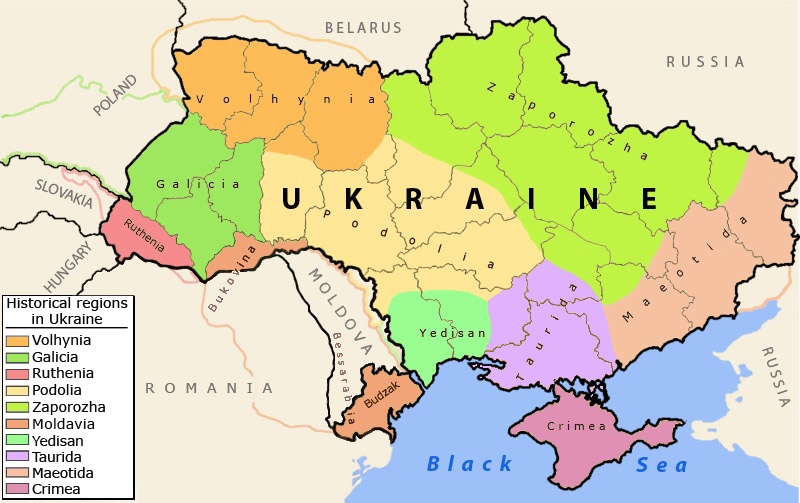 This Photo by Unknown Author is licensed under CC BY-NC
I can’t do any of that
The only thing I can do is love the next person I encounter without any conditions or strings
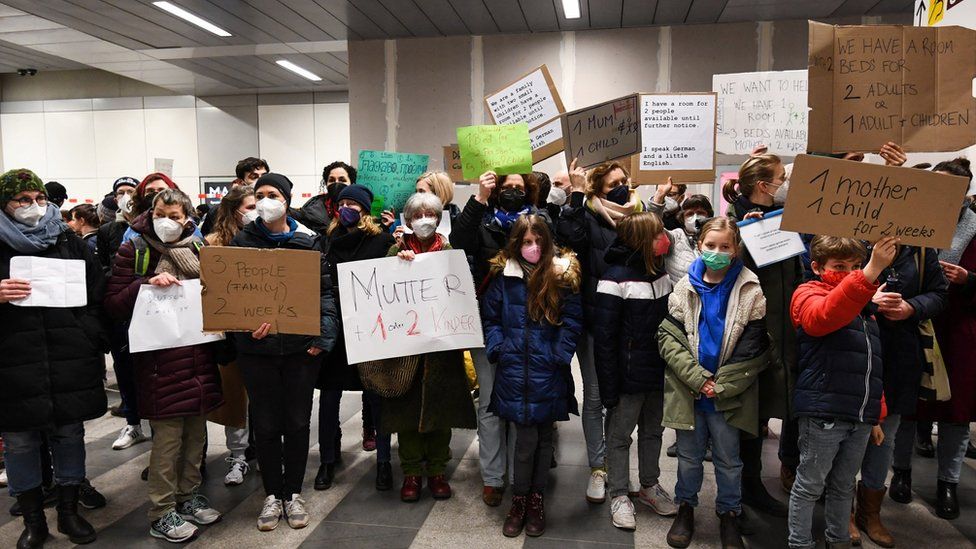 to love my neighbour so fearlessly that it starts a ripple that stretches from one horizon to the next
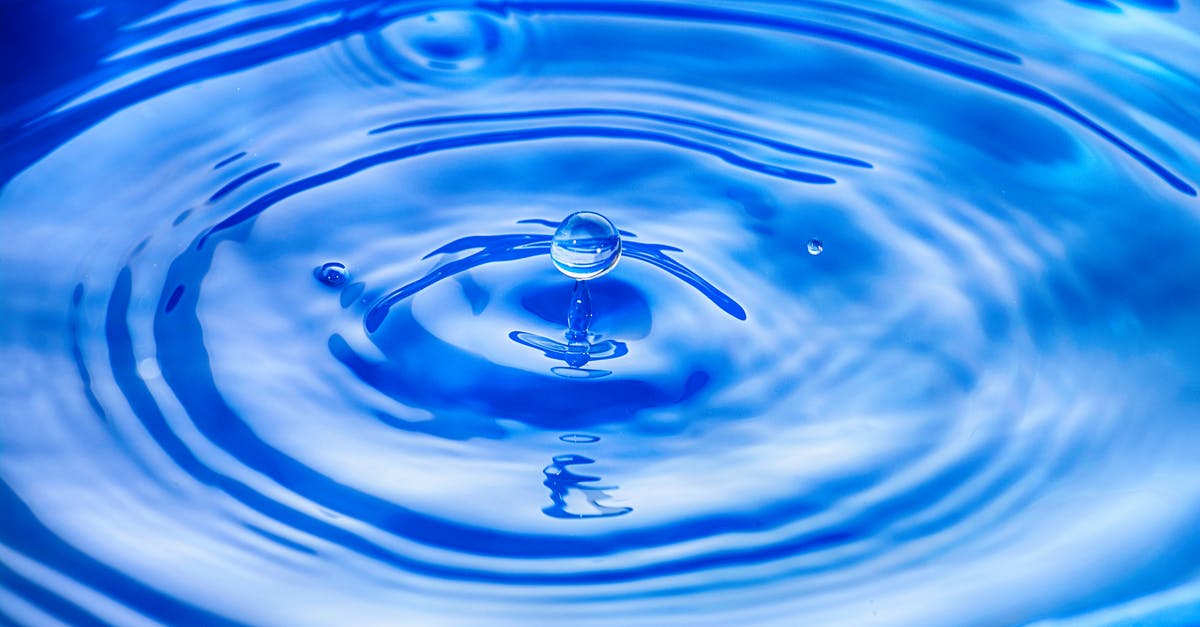 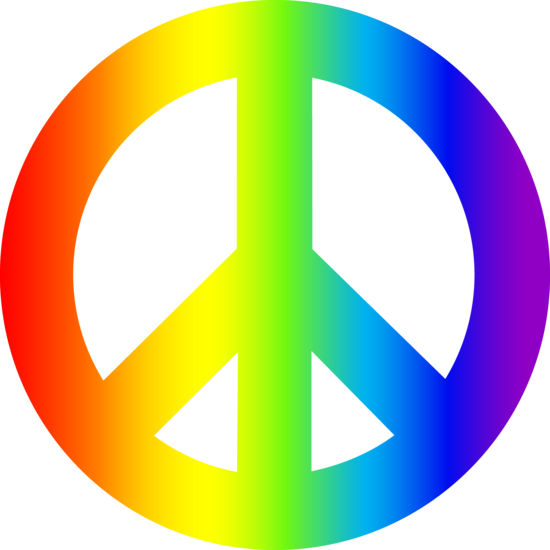 I can’t force peace on the world but I can become a force of peace in the world
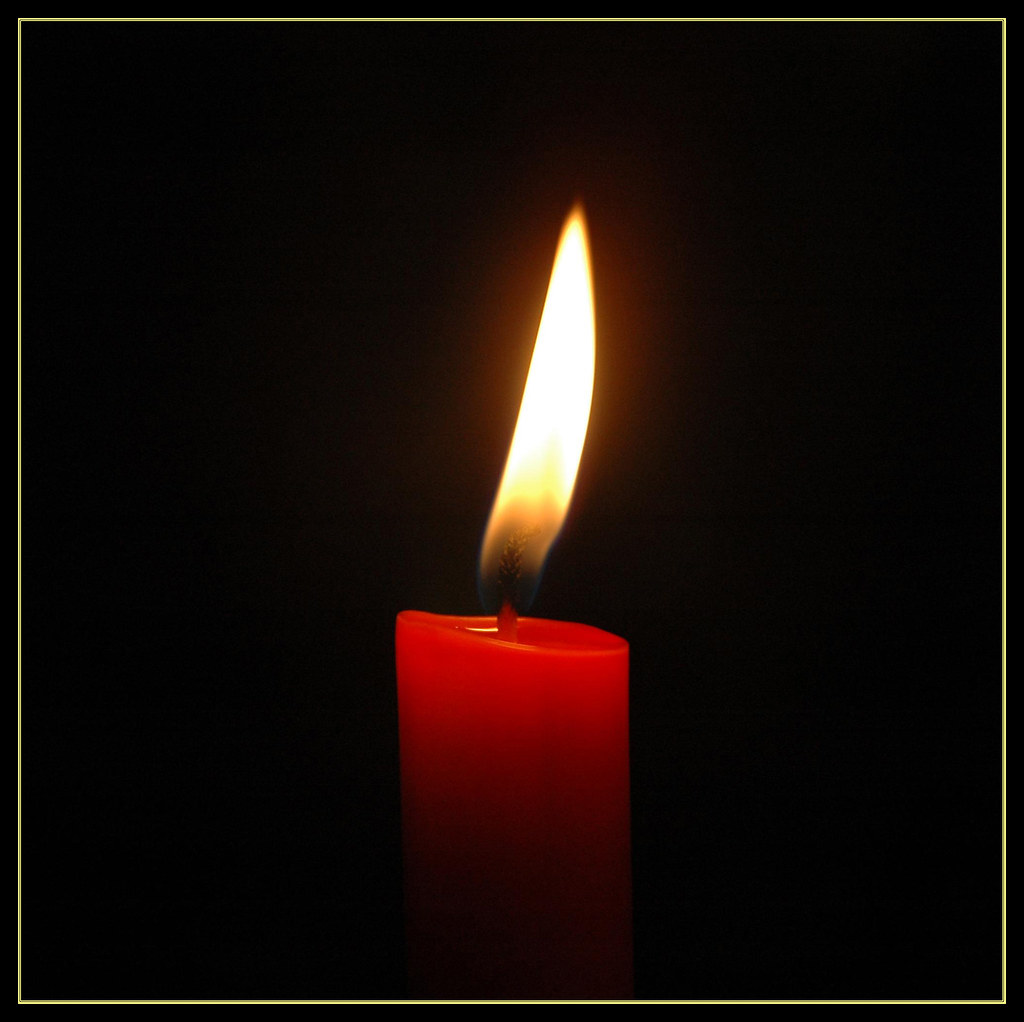 because sometimes all it takes is a single lit candle in the darkness to start a movement
This Photo by Unknown Author is licensed under CC BY-NC-ND
“Lord, make me a candle of comfort in this world let me burn with peace”
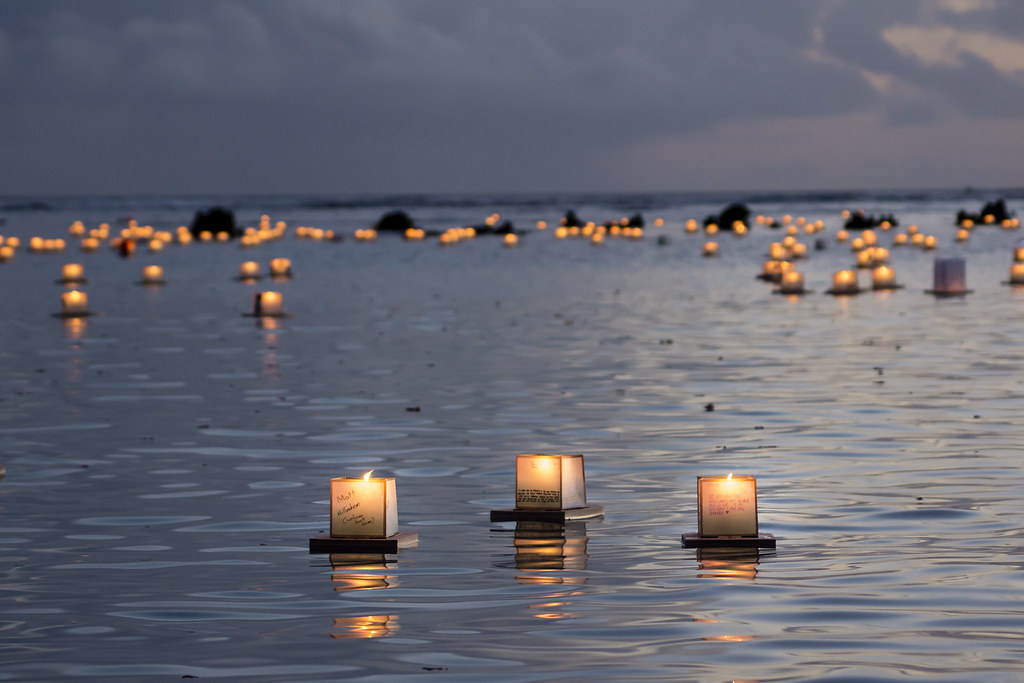